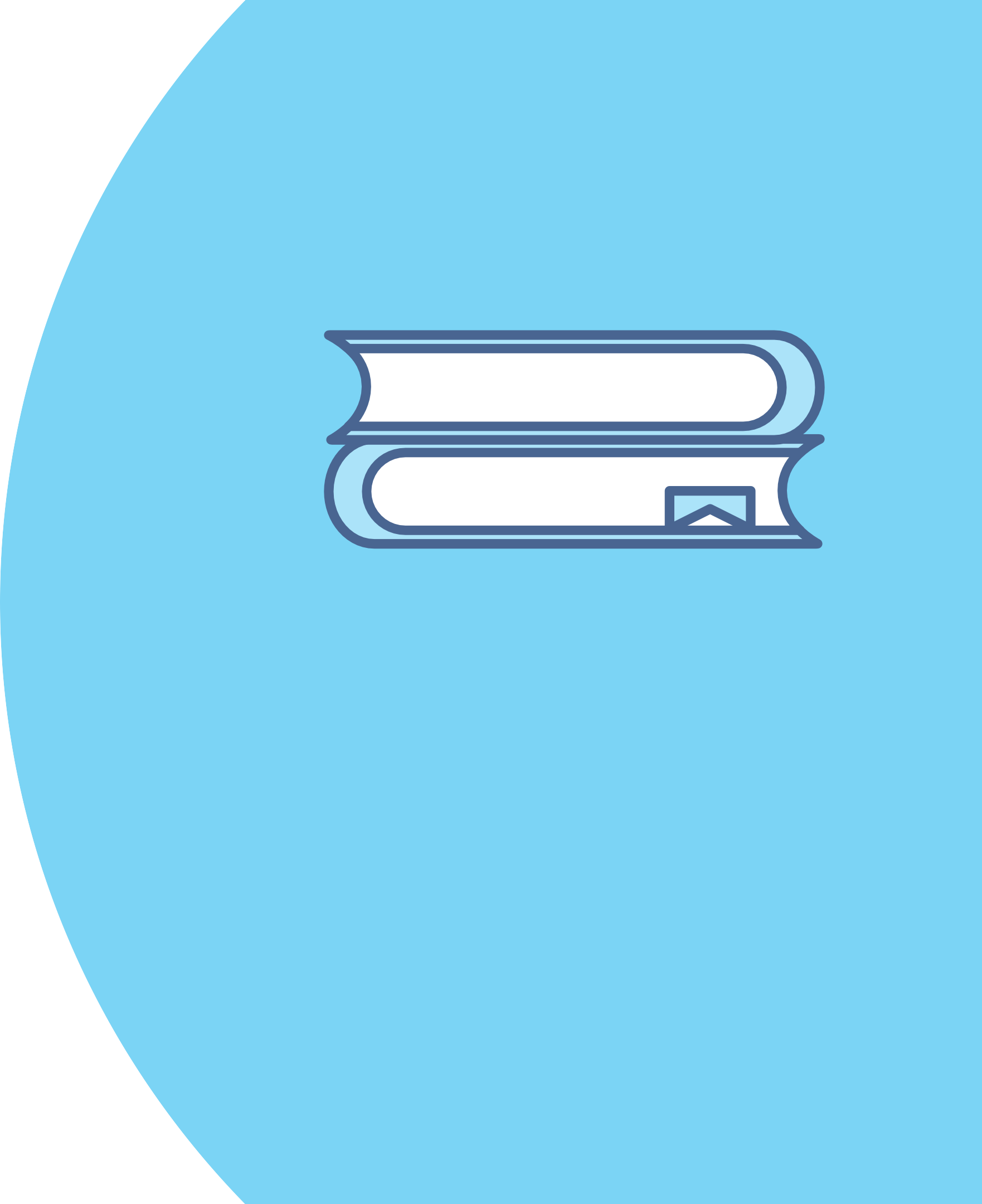 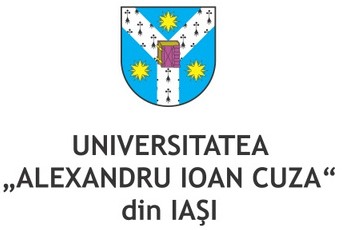 MOBILITĂȚI ERASMUS STUDIU
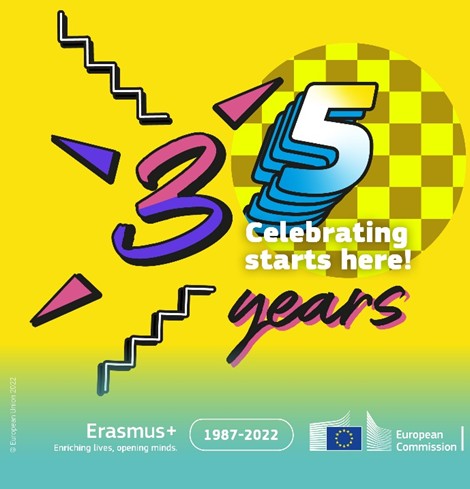 #EOD2022
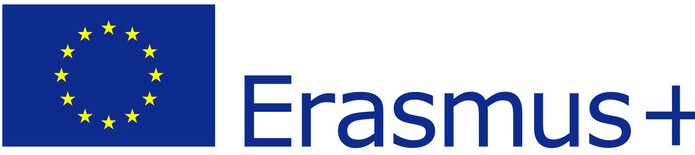 Mobilitate de studiu =

Perioadă în care studiezi la o universitate din străinătate  între 2 - 12 luni (un semestru sau un trimestru academic -  inclusiv prima sesiune de examene)
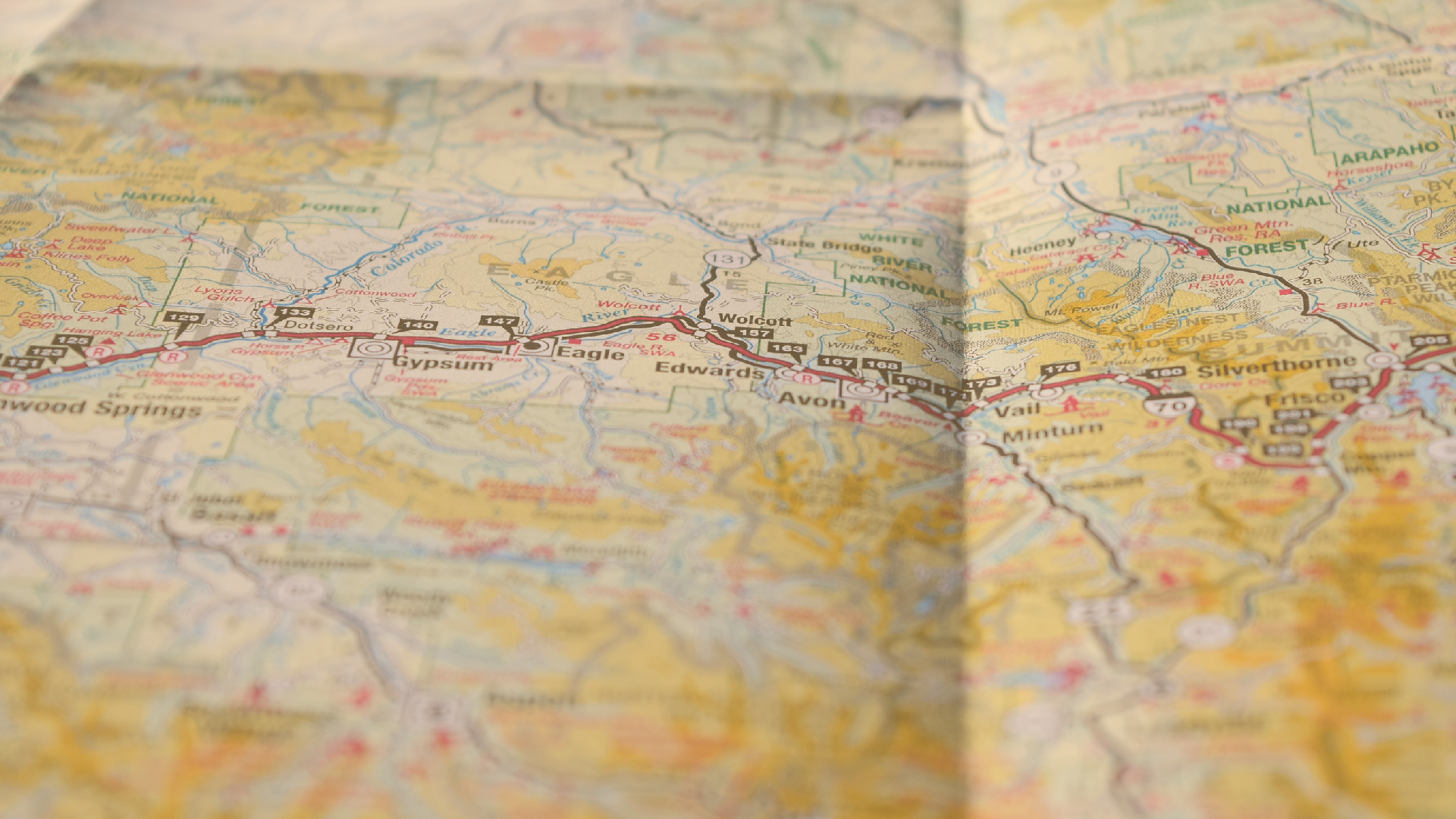 Unde poți pleca cu o mobilitate de studiu?
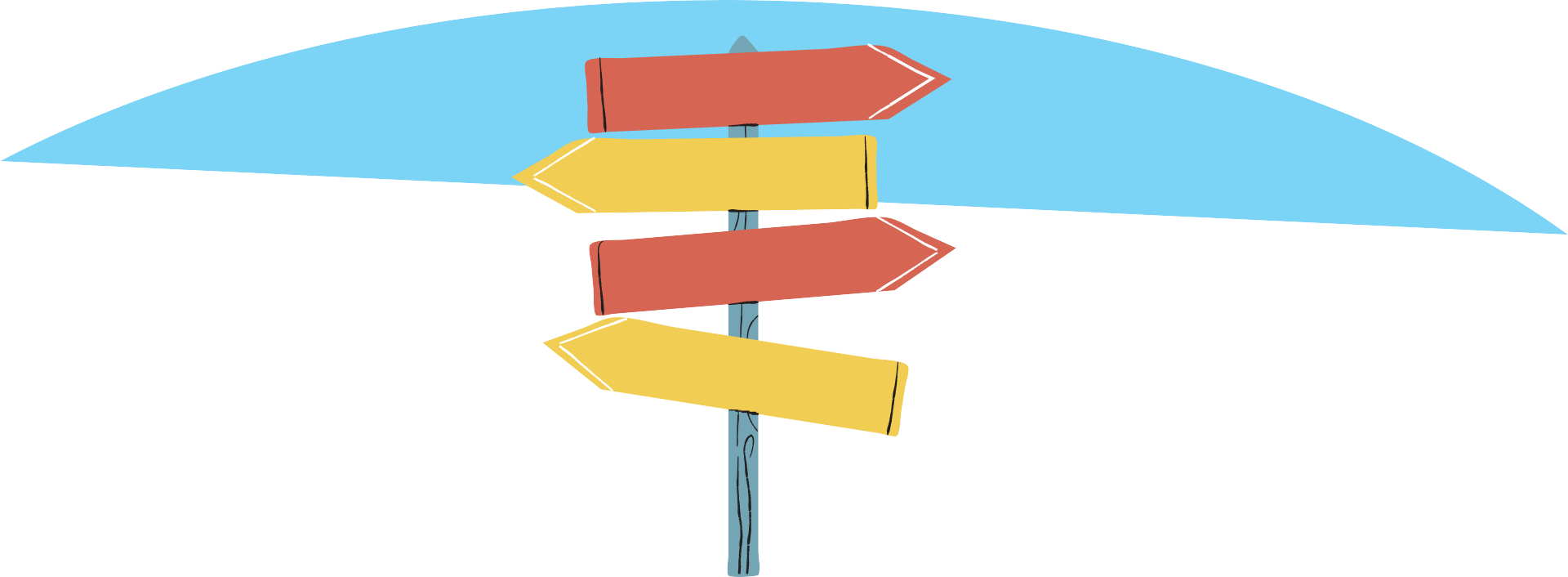 state membre UE
Norvegia, Islanda și  Liechtenstein
Macedonia de Nord
Serbia
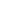 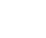 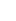 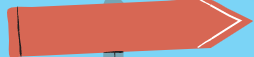 Website-ul  facultății
Website-ul  universității:
Turcia
https://www.uaic.ro/international/programul-erasmus/
Condiții de  eligibilitate
Studenții înmatriculați la UAIC
Indiferent de forma de învățământ
Punctajul ECTS la momentul  selecției de minimum 70% din  punctajul maxim
Studenții din anul I, II, III licență*  și	anul I master
*Facultăți unde studiile de licență durează 4 ani
Media de admitere minimum 8  pentru studenții din anul I, sem. I
Doctoranzii din anul I, II, III
Nota obținută la interviu  minimum 7

Dovadă a cunoașterii limbii  de studiu a universității  gazdă
Nu ai mai mult de 12 luni de  mobilități Erasmus într-un  ciclu de studii
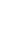 Inclusiv cei aflați în perioada de prelungire
Studenții și doctoranzii în ani  terminali
Selecții pentru mobilități de studiu care se  desfășoară în același an academic în care are loc  selecția
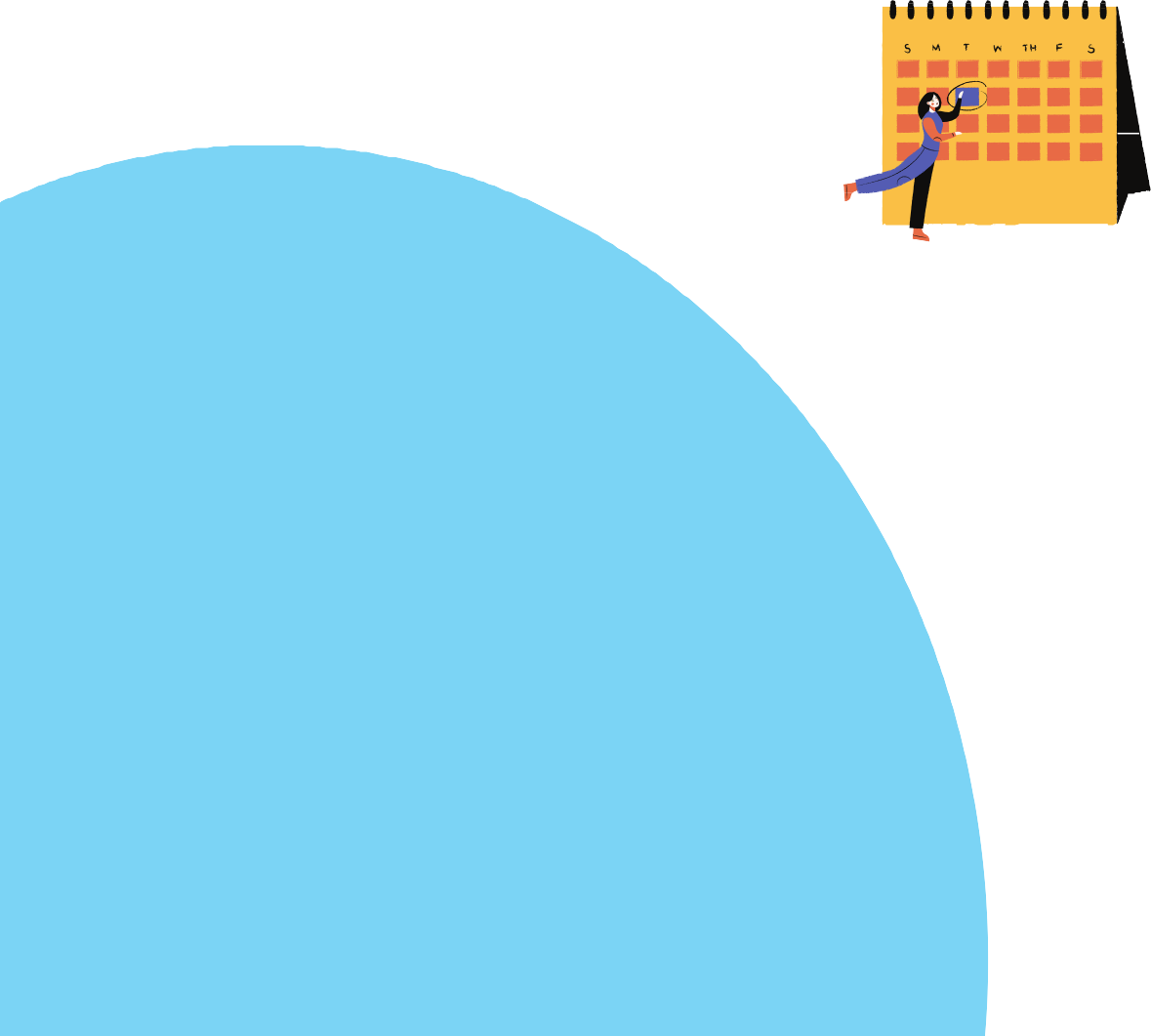 Documente necesare:
Calendarul selecției
Curriculum Vitae;

Scrisoare de motivație;

Atestat de limbă/ foaie matricolă din  liceu/ certificat competențe lingvistice  BAC/ foaie matricolă aferentă studiilor  universitare;

Extras din foaia matricolă la zi (va fi  eliberat de secretariatul facultății);

Permis de ședere, în cazul studenților  non-EU, cu excepția candidaților de la  Extensiunile Bălți și Chișinău.
10-25 martie: depunerea dosarelor de  candidatură la facultate
 
28 martie - 1  aprilie:  interviu și afișarea  rezultatelor
MARTIE
APRILIE
OCTOMBRIE  NOIEMBRIE
doar pentru mobilități  desfășurate în al 2-lea  semestru
ORICÂND
pe parcursul  anului  academic
Selecțiile pentru  doctoranzi
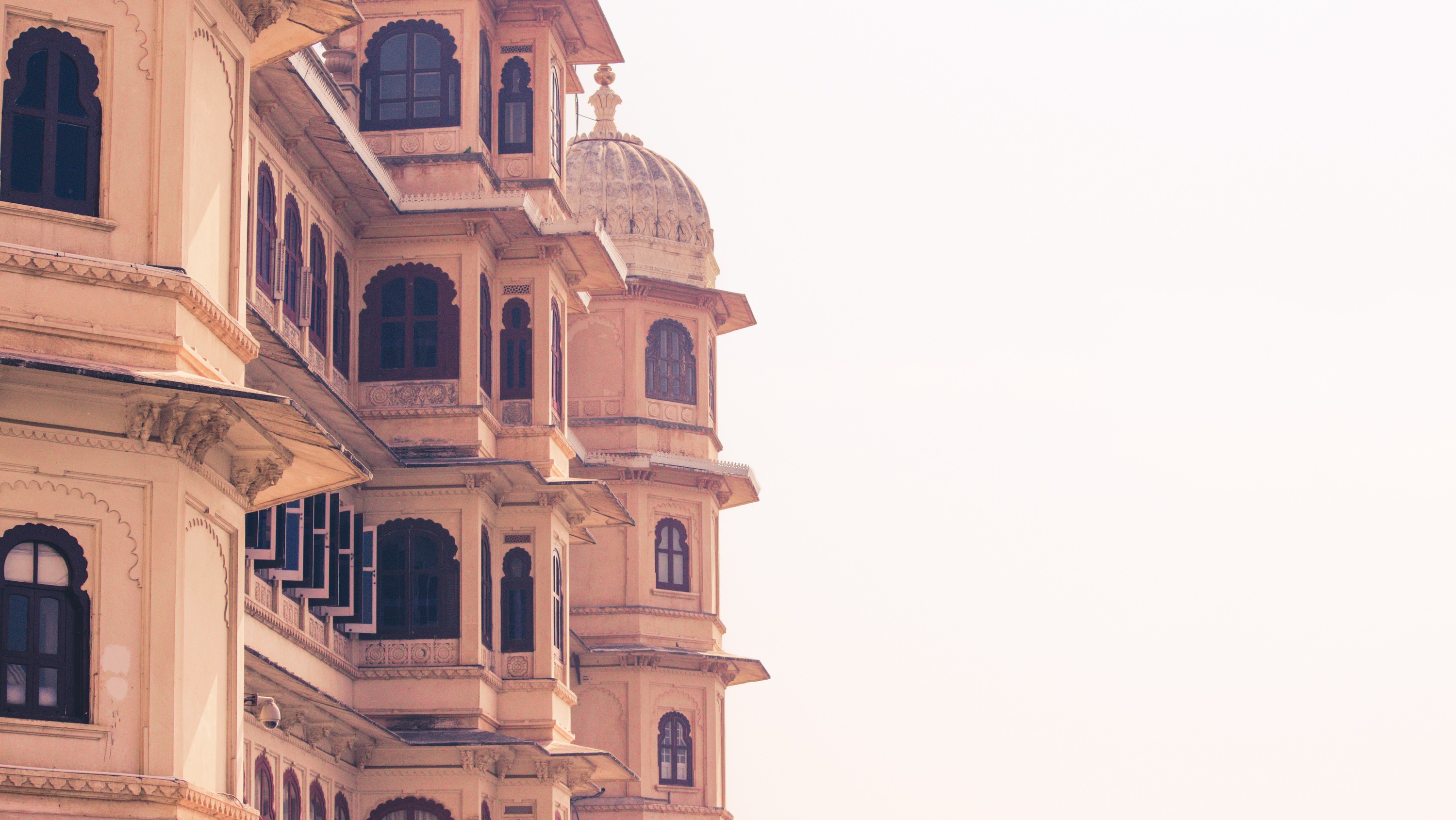 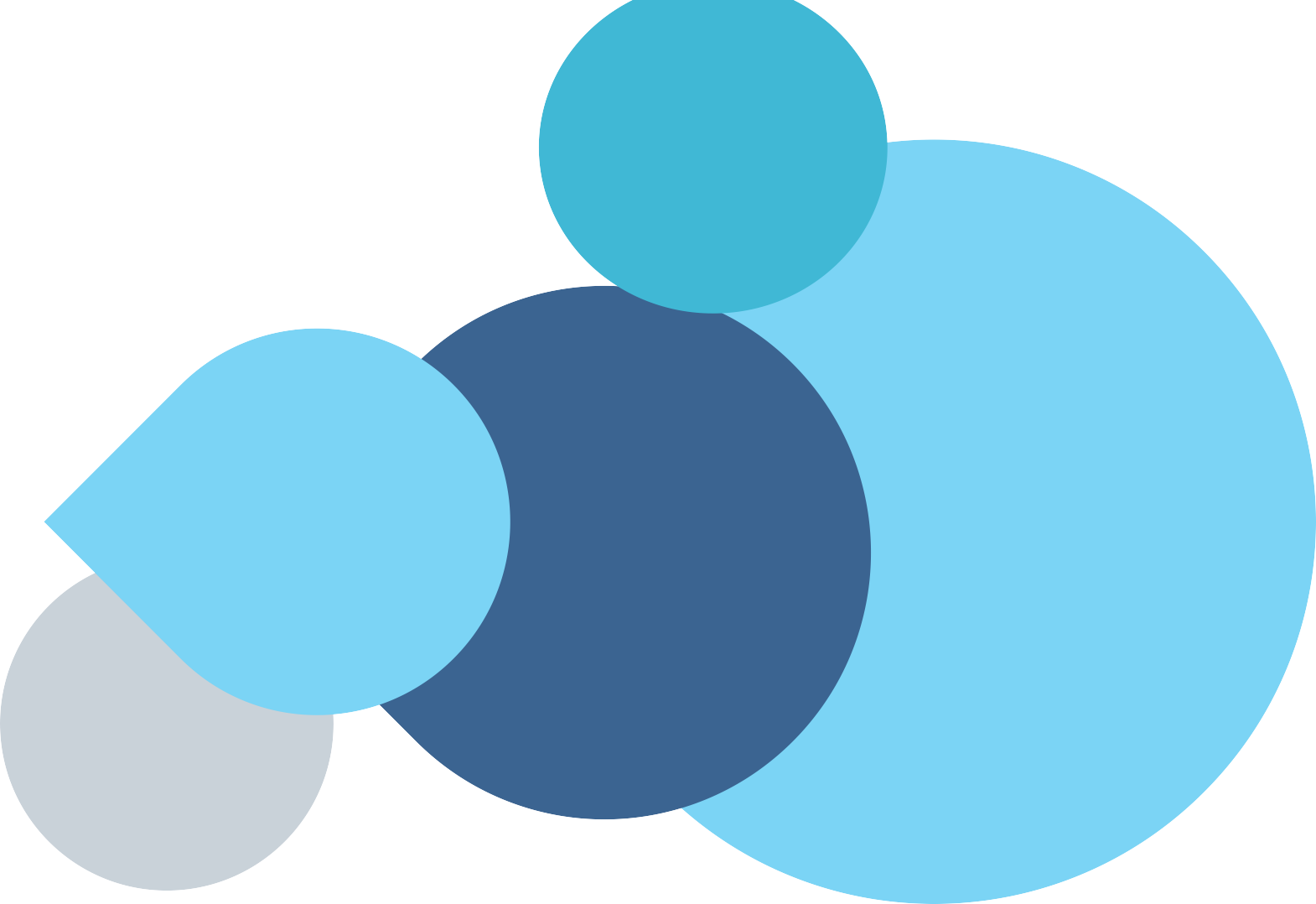 Cum ne descurcăm cu banii?
90% înainte  de mobilitate
10% la întoarcere
Austria  Belgia  Cipru  Danemarca  Finlanda  Franța  Germania  Grecia  Irlanda  Islanda  Italia
Liechtenstein  Luxemburg  Malta  Norvegia  Olanda  Portugalia  Spania  Suedia
Bulgaria  Cehia  Croația  Estonia  Letonia  Lituania  Macedonia  Polonia  Serbia  Slovacia  Slovenia  Ungaria  Turcia
+250 de Euro/lună
studenții care se califică  pentru a primi bursă socială
+50 de Euro  transport  "Green Travel"
autobuz, tren, mașină  personală (car-pooling)
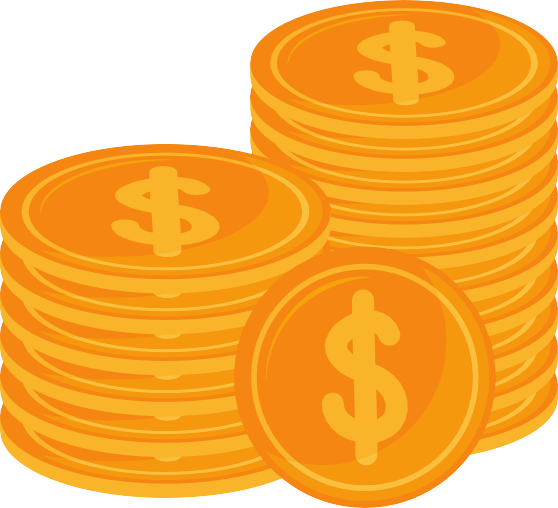 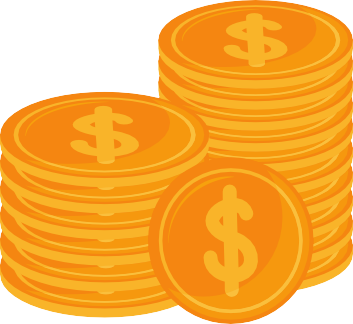 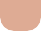 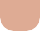 540
euro/lună
600 euro/lună
studenții de etnie romă
studenții cu statut de  refugiat
+ cuantumul aferent a  maximum 4 zile
+ grant suplimentar  pentru studenții cu  nevoi speciale